نموذج رقم (4)
الاختبار الدوري للصف الثالث مادة الرياضيات  الفترة الرابعه
المملكة العربية السعودية
وزارة التعليم 
مكتب التربية والتعليم بمحافظة الجبيل
قسم الصفوف الأولية
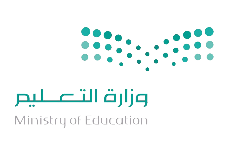 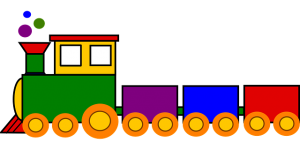 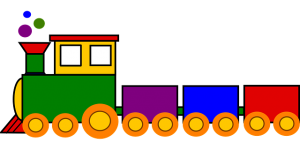 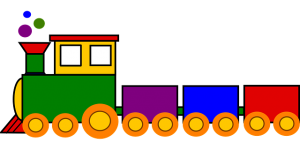 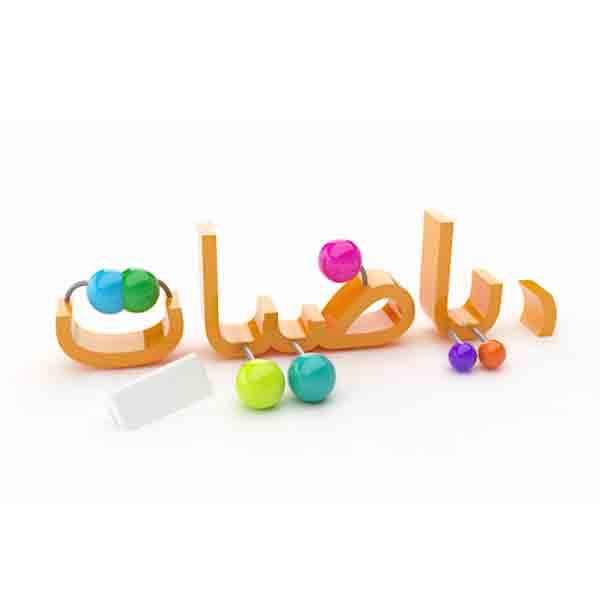 ٧   ۸   ۹
۱   ۲   ۳  ٤  ٥   ٦
اسم الطالبة ....................................................... المدرسة......................................... الصف ........................
السؤال الأول : ضعي خطآ تحت  النمط الهندسي للشكل التالي :
أبيض أبيض أزرق
أبيض أزرق
أزرق أزرق أبيض
السؤال الثاني : صلي الإجابة الصحيحة :
أقل احتمالا
تلعب صفاء لعبة تستعمل فيها المكعبات المرقمة بالارقام :عليه العدد 1,2 ،3 ،4 ،5 ،6 فأن إحتمال ظهور وجه مكعب مكتوب عليه العدد 7
مستحيل
أكيد
السؤال الثالث :  سمي كلًا من المجسمات التالية :

 شكل له وجهان على شكل دائرة وليس له أحرف  ..............

شكل له وجه واحد .................

شكل ليس أوجه ولا رؤوس ولا أحرف ..............
السؤال الرابع :
ضعي كتابة صح امام العباره الصحيحه وكتابة خطاء امام العباره الخاطئه :
كل شكل خماسي مضلع
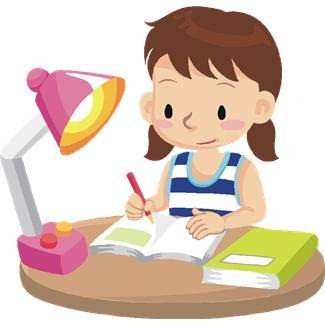 للمثلث 3أضلاع و4 زوايا
السؤال الخامس :  
مثلي البيانات الآتية بالأعمدة الأفقية :
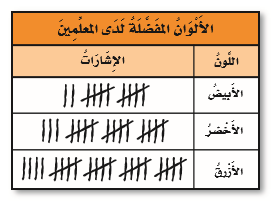 السؤال السادس : طلبت المعلمة من طالباتها كتابة الأعداد المختلفة الممكنة لترتيب الارقام 5،7،8 دون تكرار ،فكم عددًا يمكن كتابتها ؟
 فهم : طلبت المعلمة من طالباتها ترتيب الأعداد 5،......،....... دون .............
اخطط  : استعمل خطة...............................
أحل : ....................................................
السؤال السابع: أحيطي الكسر اللذي يمثل الأجزاء الغير مظللة  في كل شكل مما يلي؟
 
 1) 


2)
3
6
1
6
2
6
1
4
4
4
2
4
أنتهت الاسئلة                                                 معلمة المادة :